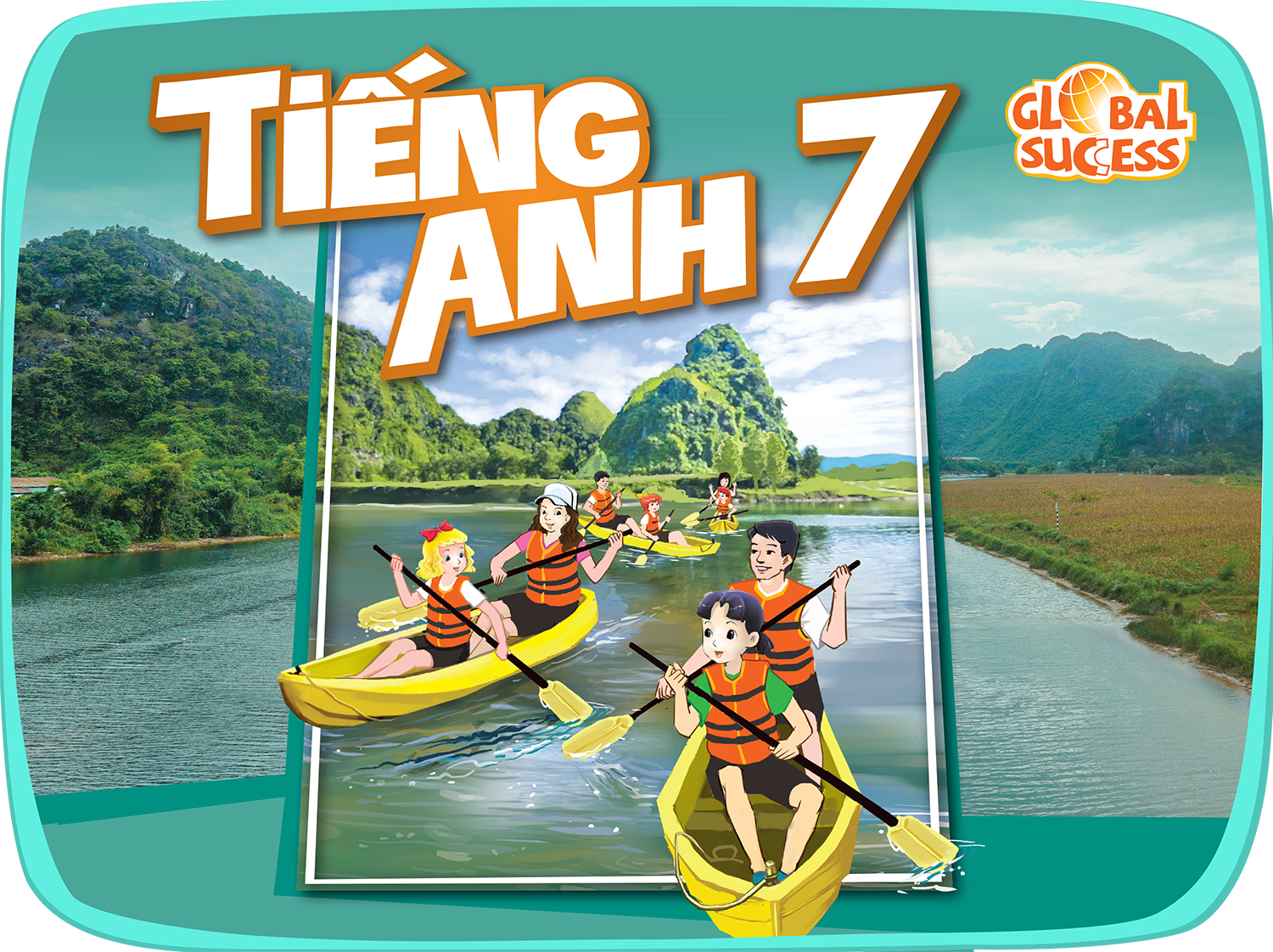 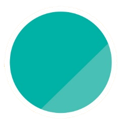 5
OUR CUSTOMS AND TRADITIONS
Unit
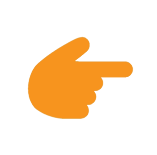 LESSON 7: LOOKING BACK & PROJECT
VOCABULARY REVIEW
GRAMMAR REVIEW
PROJECT: LOCAL CUSTOMS AND TRADITIONS
Unit
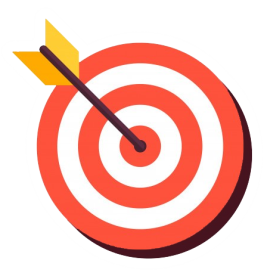 OBJECTIVES
By the end of the lesson, we will be able to:
review the vocabulary and grammar of Unit 5
apply what they have learnt (vocabulary and grammar) into practice through a project
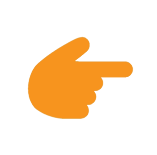 LESSON 7: LOOKING BACK & PROJECT
WARM-UP
Brainstorming
Task 1: Choose the correct option to complete each sentence below. 
Task 2: Fill in each blank with the suitable form of the word given.
VOCABULARY REVIEW
Task 3: Complete the sentences with a, an, the or Ø (zero article). 
Task 4: Complete the text with a, an, the or Ø (zero article).
GRAMMAR REVIEW
Local Customs And Traditions
PROJECT
Wrap-up
Homework
CONSOLIDATION
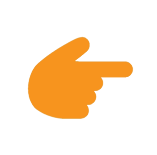 LESSON 7: LOOKING BACK & PROJECT
WARM-UP
Brainstorming
Aims of the stage:
to help students revise the vocabulary items they have learnt in the unit
to enhance students’ skills of cooperating with teammates
WARM-UP
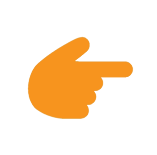 LESSON 7: LOOKING BACK & PROJECT
WARM-UP
Brainstorming
Task 1: Choose the correct option to complete each sentence below. 
Task 2: Fill in each blank with the suitable form of the word given.
VOCABULARY REVIEW
VOCABULARY REVIEW
1
Choose the correct option to complete each sentence below.
VOCABULARY REVIEW
2
Fill in each blank with the suitable form of the word given
reunion
offerings
goers
traditional
worshipping
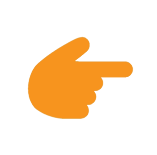 LESSON 7: LOOKING BACK & PROJECT
WARM-UP
Brainstorming
Task 1: Choose the correct option to complete each sentence below. 
Task 2: Fill in each blank with the suitable form of the word given.
VOCABULARY REVIEW
Task 3: Complete the sentences with a, an, the or Ø (zero article). 
Task 4: Complete the text with a, an, the or Ø (zero article).
GRAMMAR REVIEW
GRAMMAR REVIEW
3
Complete the sentences with a, an, the or Ø (zero article).
Ø
an
the
a
Ø
GRAMMAR REVIEW
4
Complete the text with a, an, the or Ø (zero article)
Ø
a
Ø
the
an
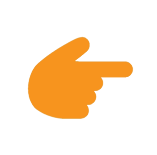 LESSON 7: LOOKING BACK & PROJECT
WARM-UP
Brainstorming
Task 1: Choose the correct option to complete each sentence below. 
Task 2: Fill in each blank with the suitable form of the word given.
VOCABULARY REVIEW
Task 3: Complete the sentences with a, an, the or Ø (zero article). 
Task 4: Complete the text with a, an, the or Ø (zero article).
GRAMMAR REVIEW
Local Customs And Traditions
PROJECT
PROJECT
5
5
Local Customs And Traditions
Choose a custom or tradition practised in your home town.
PROJECT
5
5
Local Customs And Traditions
Search for information about that custom or tradition. You can ask your parents or grandparents about it. 
Use the following guiding questions:
– What is the custom / tradition?
– Who practises it?
– Where and when do people practise it?
– What do people do?
– Why do people practise that custom / tradition?
PROJECT
5
5
Local Customs And Traditions
Report your findings to your class. You can use visual aids to illustrate your report.
PROJECT
5
5
Complete the self-assessment table.
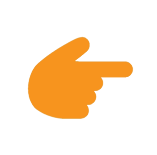 LESSON 7: LOOKING BACK & PROJECT
WARM-UP
Brainstorming
Task 1: Choose the correct option to complete each sentence below. 
Task 2: Fill in each blank with the suitable form of the word given.
VOCABULARY REVIEW
Task 3: Complete the sentences with a, an, the or Ø (zero article). 
Task 4: Complete the text with a, an, the or Ø (zero article).
GRAMMAR REVIEW
Local Customs And Traditions
PROJECT
Wrap-up
Homework
CONSOLIDATION
CONSOLIDATION
1
WRAP-UP
CONSOLIDATION
1
WRAP-UP
VOCABULARY REVIEW
GRAMMAR REVIEW
PROJECT: LOCAL CUSTOMS AND TRADITIONS
Unit
CONSOLIDATION
2
HOMEWORK
- Learn the new words by heart.
- Prepare for the next lesson.
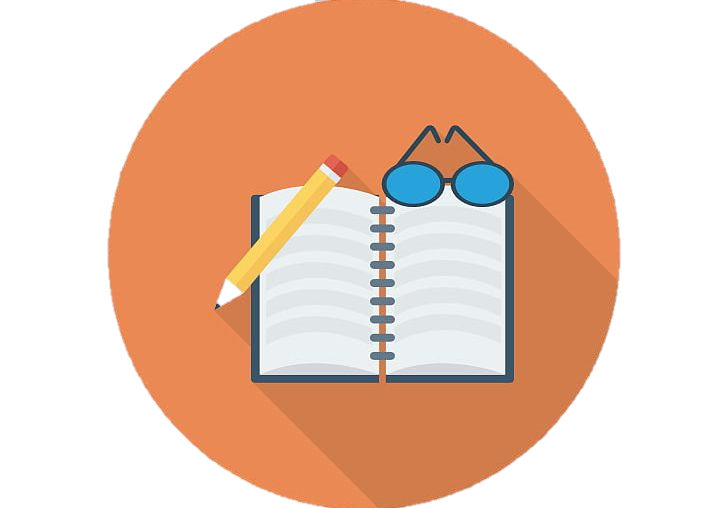 Website: sachmem.vn
Fanpage: facebook.com/sachmem.vn/